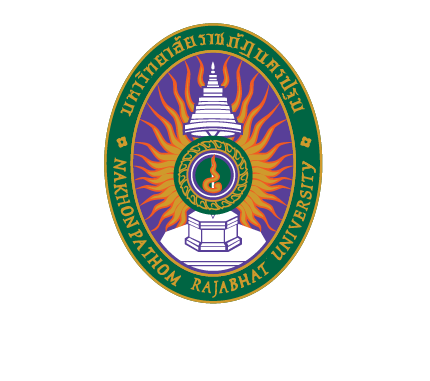 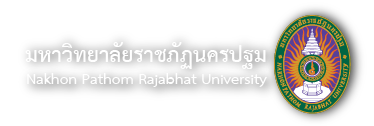 ภาษาจีนเพื่อการสื่อสาร 1500136 交 际 汉 语Jiāojì Hànyŭ
อาจารย์สาวิตรี ตนสาลี 吴倩文 （吴老师 Wú lăoshī）
สาขาวิชาภาษาจีน คณะมนุษยศาสตร์และสังคมศาสตร์
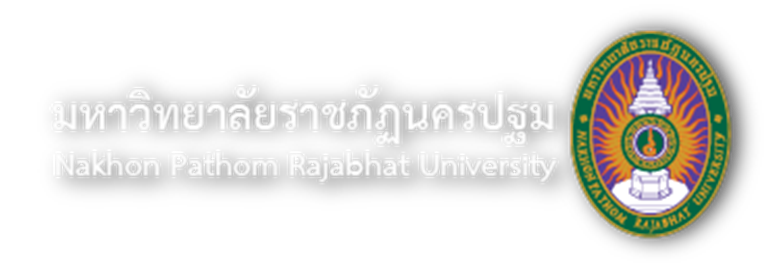 บทที่ 9 ที่นี่มีห้องน้ำไหม 第九课：这里有洗手间吗？Zhèli yǒu xǐshǒujiān ma?
การถาม-ตอบสภาพและตำแหน่งที่ตั้งของสถานที่
การบอกทิศทางและตำแหน่งที่ตั้ง
การถาม-ตอบตำแหน่งที่ตั้งและภูมิลำเนาของตนเอง
มารยาทในการขออนุญาตออกนอกห้องเรียน
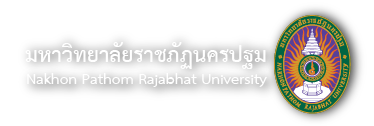 汉语拼音 Chinese Pinyin
พยัญชนะต้น				    	      สระเดี่ยว  สระประสม
	b	 d	g    j   zh    z				i       ai
	p	 t	k    q  ch    c				u      ei
	m	 n	h    x  sh    s				ü      ao
	f	 l		r				a      ou
								o      an
								e      en
                                                              	                    ang
								        eng
								        er
wǒmen xué huì b p m f
唱歌 Chànggē ร้องเพลง
สวัสดี ก็คือ 你好！nǐhǎo
เวลาจากกัน 再见！再见！zàijiàn zàijiàn
ขอบคุณ ก็คือ 谢谢！xièxie
ไม่ต้องเกรงใจคือ 不客气！bú kèqi
ขอโทษคือ 对不起！duìbuqǐ	
没关系！méiguānxi ก็ไม่เป็นไร
生词 ศัพท์ใหม่
1. 这里          		zhèli			ที่นี่
2. 洗手间			xǐshǒujiān		ห้องน้ำ
3. 直走			zhízŏu			เดินตรงไป
4. 往左			wǎng zuŏ		ทางซ้าย
5. 往右			wǎng yòu		ทางขวา
6. 拐				guǎi			เลี้ยว
7. 就				jiù			ก็
8. 到				dào			ถึง
9. 不用谢			búyòngxiè		ไม่ต้องขอบคุณ
10. 可以			kĕyĭ			ได้
课文 ตัวบท
Qǐngwèn, zhè li yǒu xǐshǒujiān ma?
请问，这里有洗手间吗？
Yǒu, zhí zǒu, wǎng zuǒ guǎi jiù dào le.
有，直走，往左拐就到了。
Xièxie.
谢谢！
Bú yòng xiè.
不用谢！
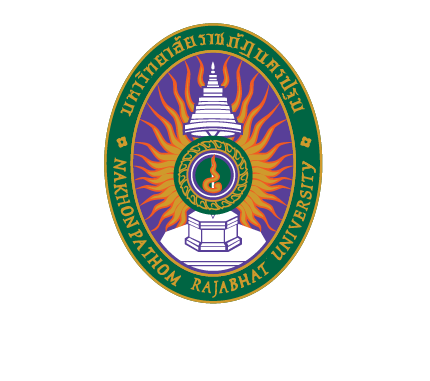